Unit 2　 
How do you come to school
五年级
五年级
第2课时
WWW.PPT818.COM
Read a story
I AM Going to the Sun
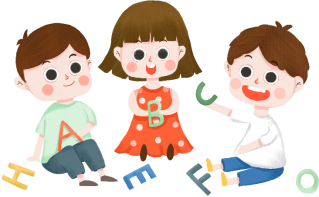 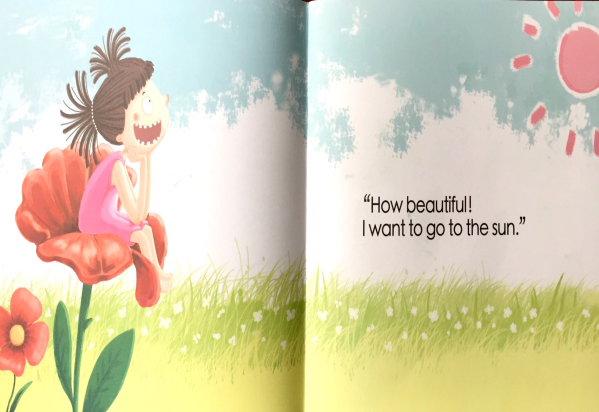 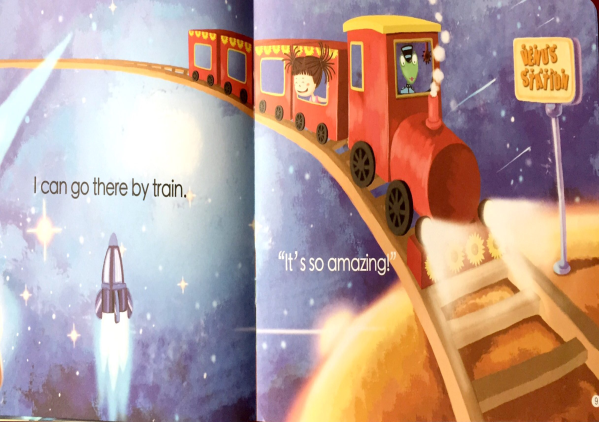 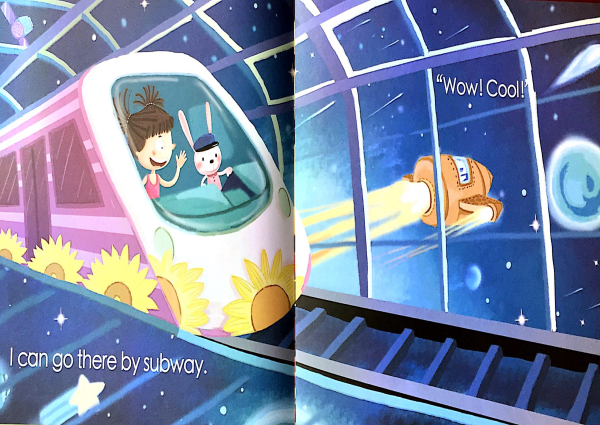 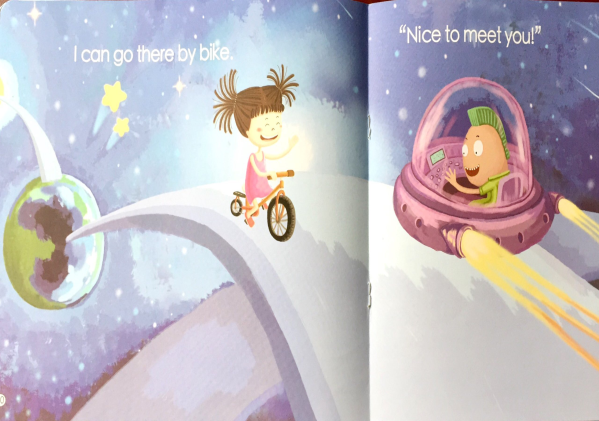 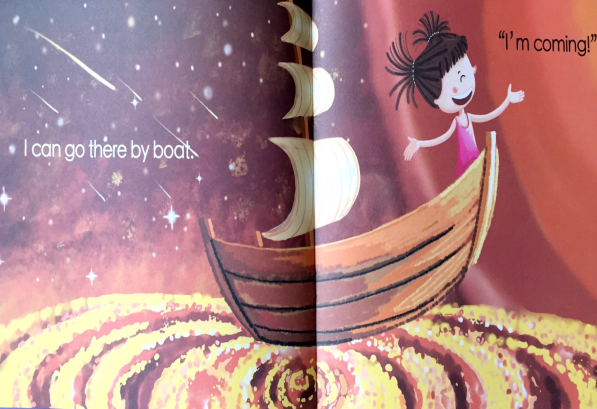 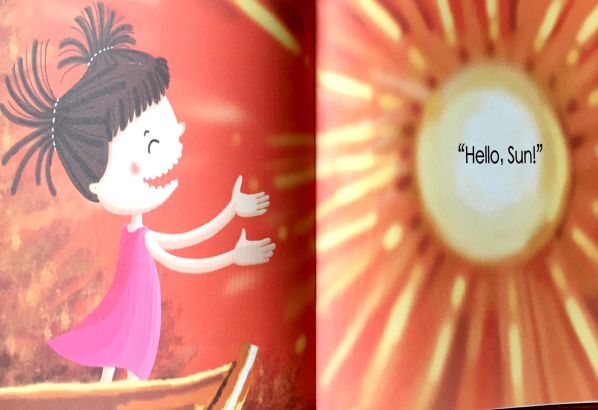 Q:How does the girl go to the sun?
Public Transport
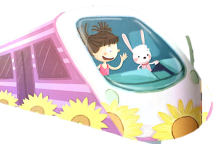 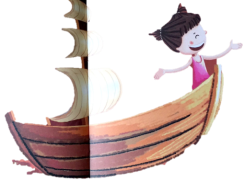 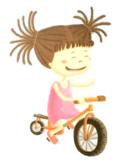 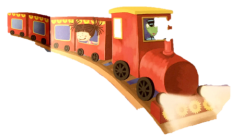 Public Transport
Q:What else do you know?
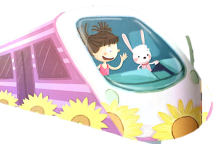 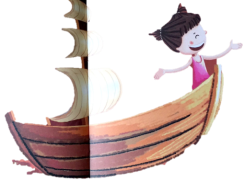 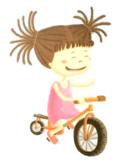 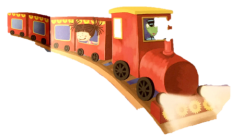 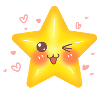 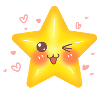 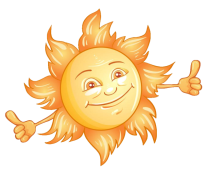 Ticking time
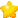 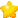 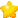 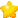 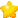 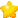 I can talk about public transport.
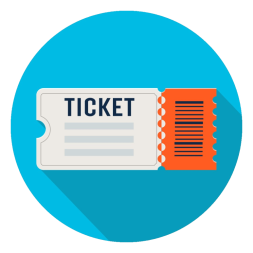 I can talk about where I live.
I know the sound of "tr".
name
Public Transport
function
Look and say
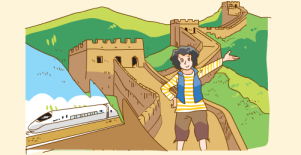 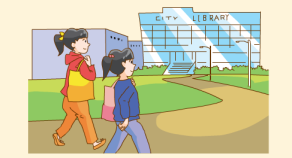 A: Where …live?
B: …
A: How  …go…？
B: …
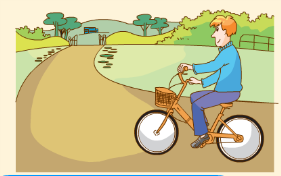 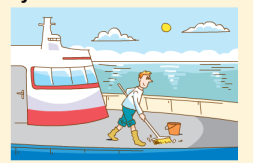 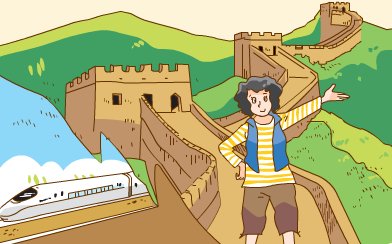 My aunt lives in Beijing.

We sometimes visit her…
transport
tree
tr /tr/
metro
trousers
train
travel
Sound time
Traffic, traffic, on the street,
Beep beep, beep beep!
Trains, trains, through the trees,
Choo-choo, choo-choo！
tr
train
travel
tree
trousers
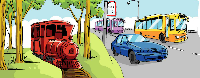 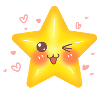 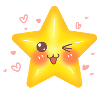 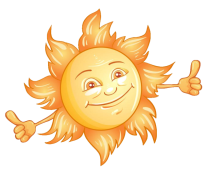 Ticking time
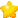 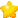 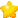 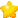 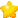 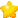 I can talk about public transport.
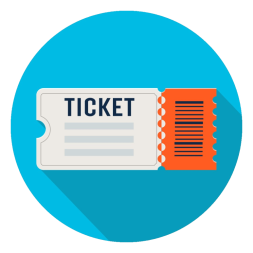 I can talk about where I live.
I know the sound of "tr".
Think and write
Where do you live? How do you go to school? How do your parents go to work? What about your friend?
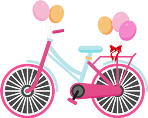 I live                                  .
It is near              .
I go to school                  .
My father goes to work               .
My mother goes to work               .
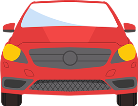 Think and write
Where do you live? How do you go to school? How do your parents go to work? What about your friend?
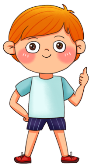 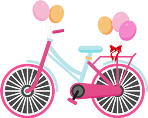 I live                                  .
It is near              .
I go to school                  .
My father goes to work               .
My mother goes to work               .
in Sunshine Town
school
on foot
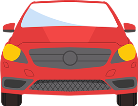 by car
by bike
Think and write
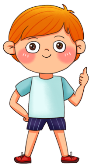 My friend              lives                           .
It is near                          .
He/She goes to school                        .
His/Her father                                         .
His/Her mother                                              .
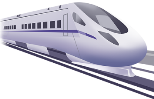 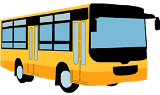 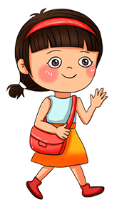 My friend              lives                           .
It is near                          .
He/She goes to school                        .
His/Her father                                         .
His/Her mother                                              .
Su Hai
on Moon Street
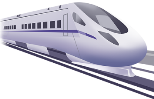 City Library
by bus
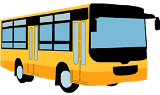 goes to work by metro
goes to work by metro, too
Think and write
My friend              lives                           .
It is near                          .
He/She goes to school                        .
His/Her father                                         .
His/Her mother                                              .
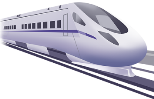 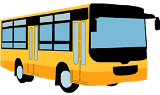 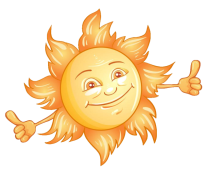 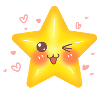 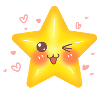 Ticking time
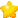 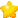 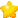 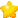 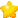 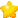 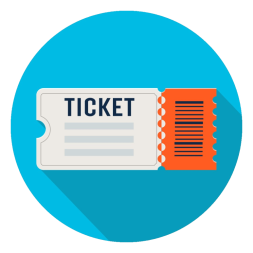 I can talk about public transport.
I can talk about where I live.
I know the sound of "tr".
Homework
1. Talk about the public transport.
2. Finish the writing.
3. Try to sing the song.